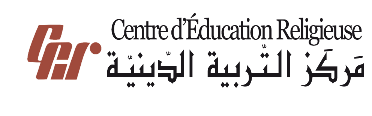 مَركَزُ التَّربِيَّةِ الدّينِيَّة
يُقَدِّمُ كِتابَ الأساسيّ الأوّل
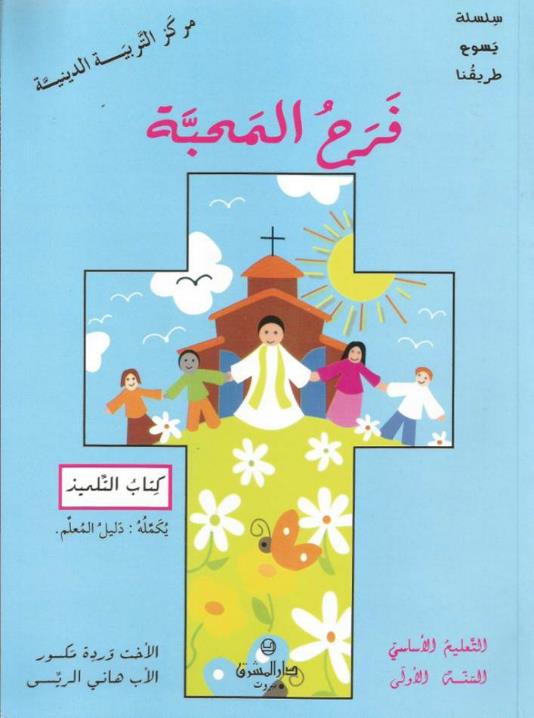 اللِّقاءُ الثّالث
يا إلهي أنت خلَقْتَني
شو رح نَعمِل اليَوم؟
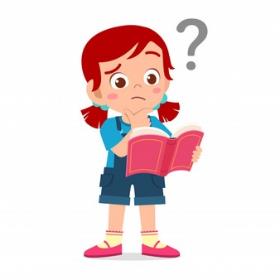 - نسمّي القُدُرات يلّي مَيّزنا الله فِيها: الرّوح، العَقل، الذّكا والإرادة
نِتْنَبَّه لَحبّ الله يلّي ميَّزْنا عن كلّ المخلوقَات، كِرمال هَيك خَلَقْنا عَ صورتو حتّى نْعِرْفو و نْحبُّو
وهلّق رح  إطلب منكن إنو نرسم إشارة الصليب
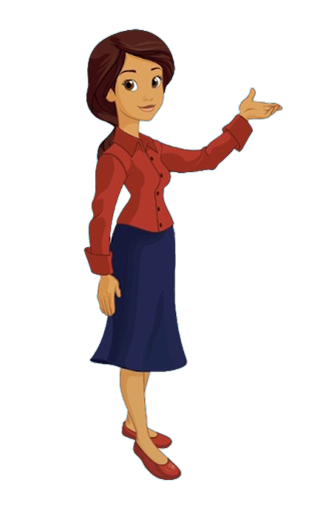 باسْمِ الآبِ والابن والرُّوح القُدُس، الإِلَه الواحِد، آمين
خلّونا نحِطّ سوا أنفُسنا بحُضور الله بخُشُوع وأحترام ونْقِلّو يا رَبّ، افتَحْ قُلُوبَنا لِنَفهَمَ كَلِمَتَك
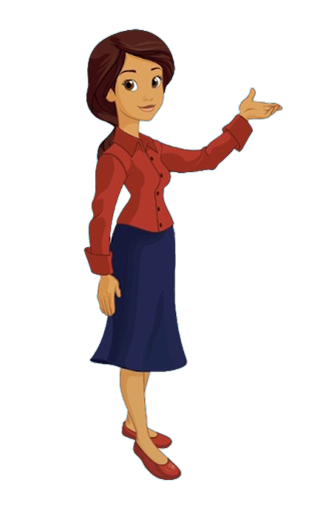 بتتْذَكَّروا شو خَلَق اللَّه قَبل الإنْسان؟
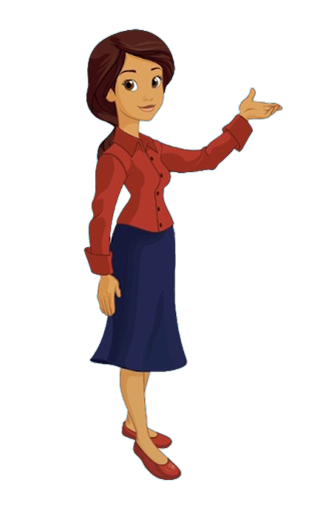 خَلَق الكَون، وعَطَاه شي مِن حَياتُو...
خَلَقِ السَّما والأَرْض، 
خَلَقِ النُّور يللّي بِضَوِّي،
خَلَقِ الأَنهُر والبْحور، 
خَلَق الطَّبِيعَة وكِلّ حَيَوانات الأَرْض!
بتعرفوا ليش؟
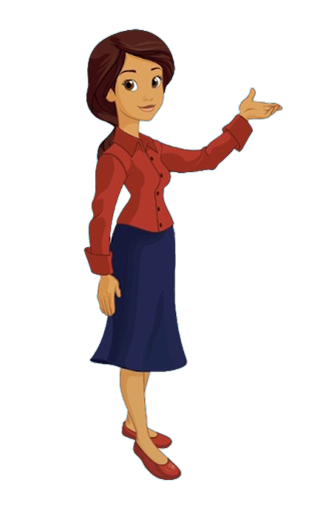 لأنّو الله بْيِفرَح بِالحَياة 
وبدّو يَعطِيها للكلّ!!
كتير مَظبوط! بس تَعُوا نْفَكِّر:
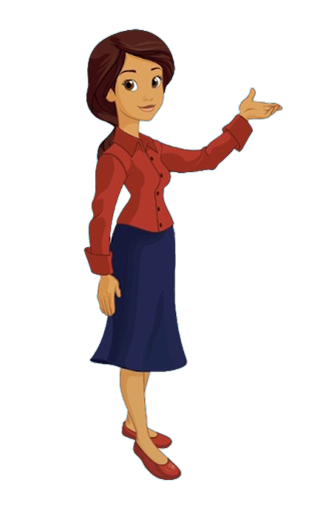 قَولْكُن الأَرْض بْتَعرِف أنُّو اللَّه خَلَقْها؟
قَولْكُن الزَّهْرَة بْتَعرِف مِين هُوِّي اللَّه؟
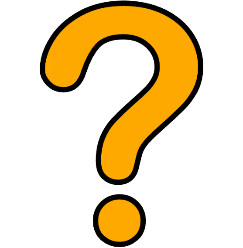 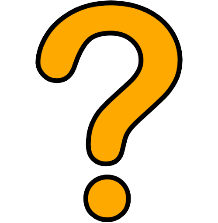 قولْكُن العُصفُور بِيحِبّ اللَّه؟
أكيد لااااااااااااء
كِرمال هَيْك، كان بَدُّو اللَّه يِخْلَق حَدا فيه يَعْرْفو ويحِبُّو،
يِخْلَق حَدا فيه يَعْطِيه حُبُّو الكبِير.

وهَيك خَلَق اللَّه الإنْسان
خَلَقُو عَ صُورْتُو ومِثالُو،
عَطاه جَسَد ونَفْس ورُوح،
عَطاه عَقْل تَيِفْهَم،
عَطاه إرادِة حُرَّة، تَيَعْمِلِ الخَير،
عَطاه ذاكْرَة تَيِتْذَكَّرو،
 وعَطاه قَلْب لَ يحِبّ.
وحتَّى ما يكون الإنْسان لَوَحْدو، 
خَلَقُو اللَّه 
ذَكر وإِنْثى،
 رِجَّال ومَرَا، 
وتْنَيْنَاتُنْ بْيَشْبَهُو اللَّه.
وتْنَيْنَاتُنْ عِنْدُن قَلْب يحِبّ!!!
وكان فَرَح اللَّه عَظِيم وكبِير، لأنُّو عَطاهُن مِن حَياتُو،
عَطاهُن الحُبّ يللّي فيه.
وبِفَضْل هَيْدا الحُبّ، 
صار الرِّجال والمَرَ، 
قادْرِين يَعطوا الحَياة 
لَوْلاد كْتار.
وسَلَّمُن اللَّه كِلّ شي خَلَقُو،
لأَنُّو كِرمالُن خَلَق هالأَرْض الحِلْوِة.

وهَيك خَلَقْنا اللَّه...
خَلَقْنا عَ صُورْتُو ومِثالُو حتَّى نَعْرْفُو ونْحِبُّو
تعُوا تَنْصَلِّيلو
 ونِشْكْرو.
قولوا ورايي جملة 
جملة
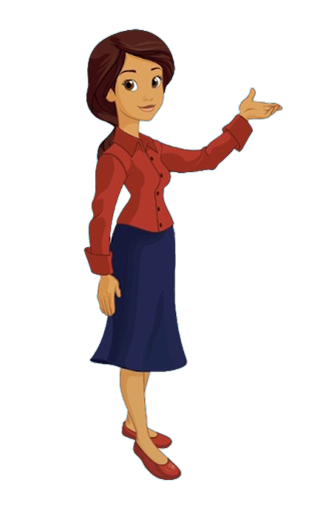 يا اللَّـه،
بِشْكْرَك لأَنَّك خَلَقْتْنِي عَ صُورْتَك ومِثالَك،
أَنا فِرحان، 
لأَنُّو عِنْدي بَيْ وإمّ بْيَشْبَهُوك وبِيحِبُّونِي.
مَعُن يا اللَّـه بِشْكْرَك،
لأنَّك عْطَيتْنا الحَياة.
من بعد ما سمعنا المحادثة راح اسألكم: مين خَلَقَ اللَّـه بالآخر ومَيَّزو عن كلّ المخلوقات؟
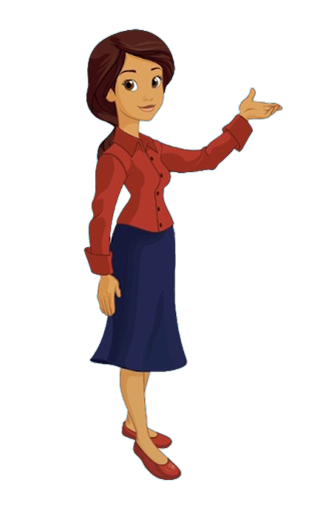 الإنسان
على صُورَة مين خَلَق اللَّه الإِنْسان؟
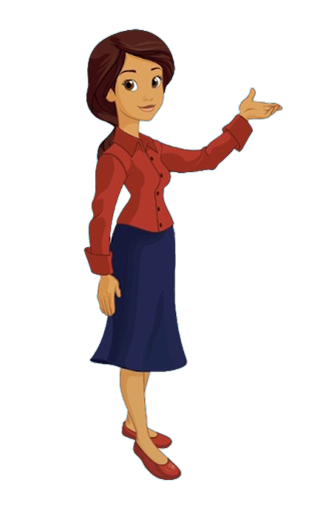 على صورتو ومثالو
كيف ميّز الله الانسان؟ 
 شو عطاه حتّى يميزو؟
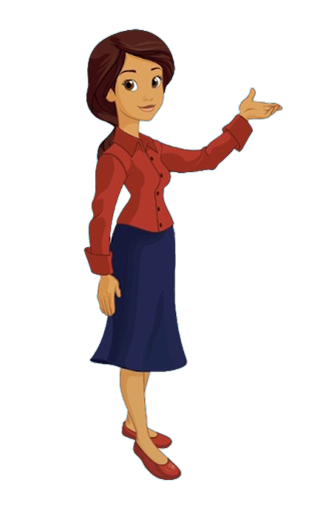 عْطاه جَسَد ونَفْس ورُوح،
عطاه عَقْل لَيفْهَم،
عْطاه إرادَة حُرَّة ليَعمل الخَير،
عْطاه ذاكرَة ليِتْذَكَّر،
عْطاه قَلْب ليحِبّ
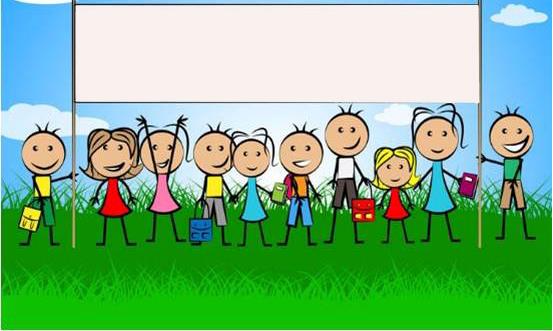 ليش الله فرِح؟
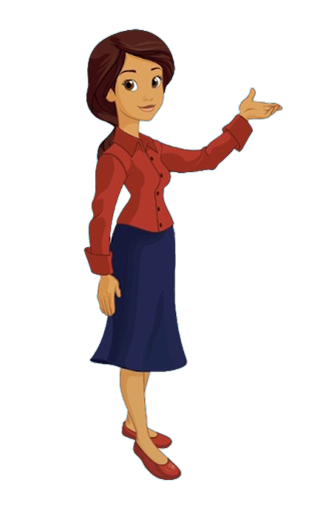 لأنو عْطَى مِن حَياتو، ولأَنّو شاف أنّو هيدا
 الشي حلو كتير
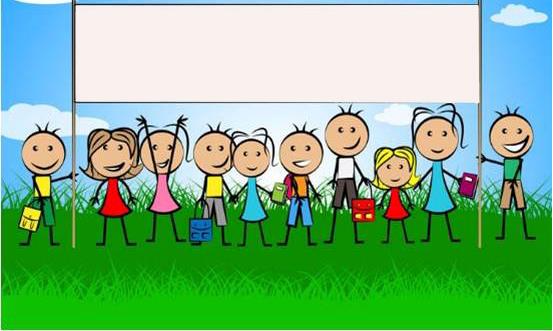 وهلّق بَدّي يِاكُنْ تقُولوا هالْجِمَل ورايِي ل حتّى تِنحَفَر بقلوبْكُن
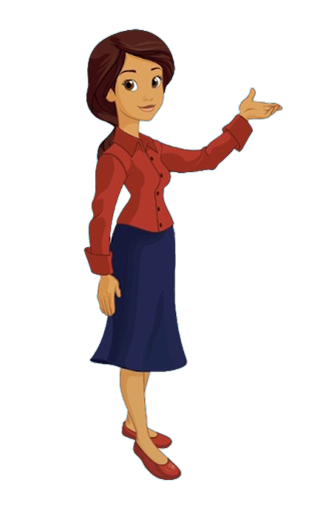 يلّا جَربُوا عمِلوا هالنّشاط
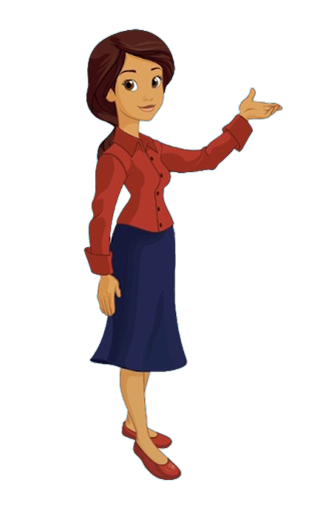 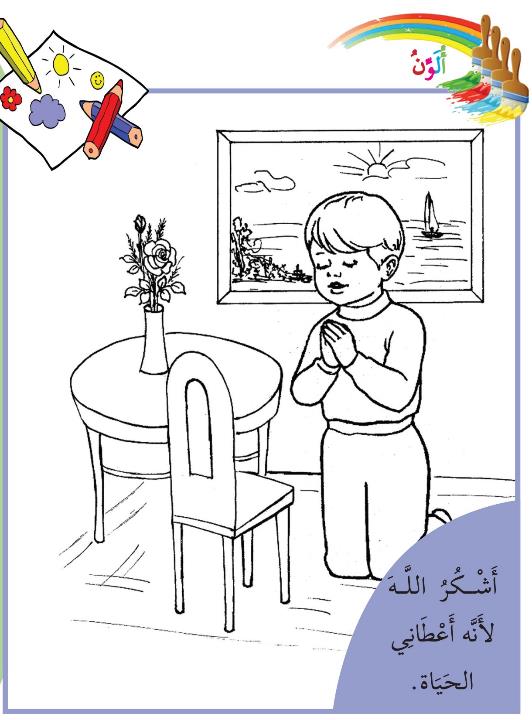 سألوا الماما إذا فيها تطبعلكن هالرسم تتلونوه
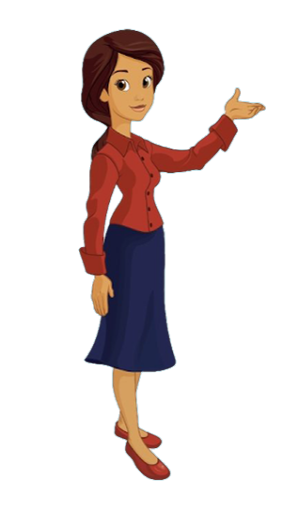 ومنختُم لِقاءْنا اليَوم بِهالصّلاة وبهالتّرنيمة
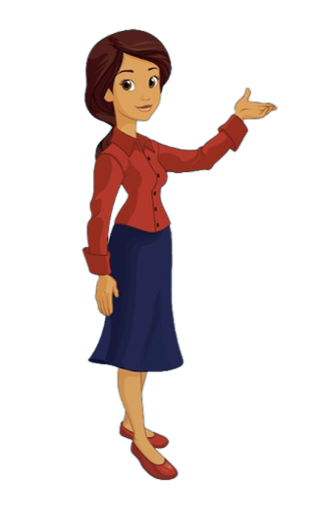 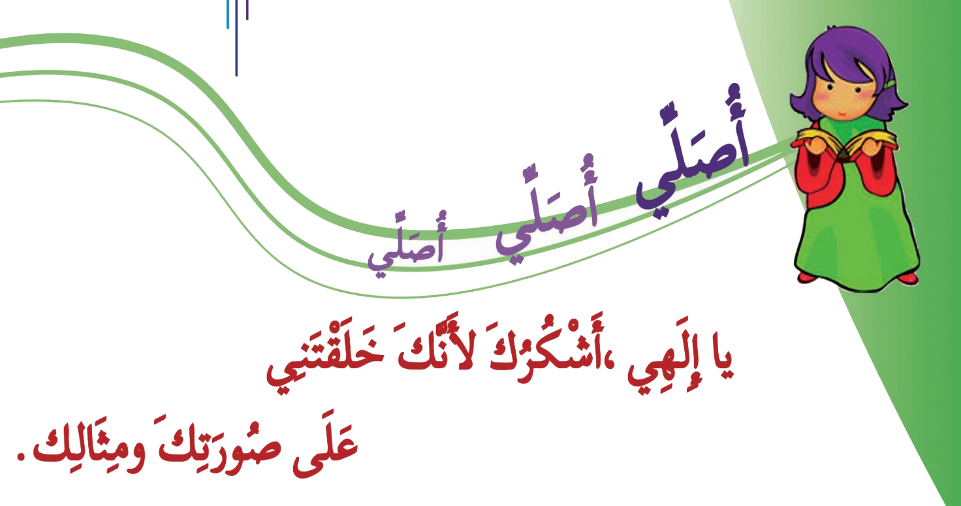